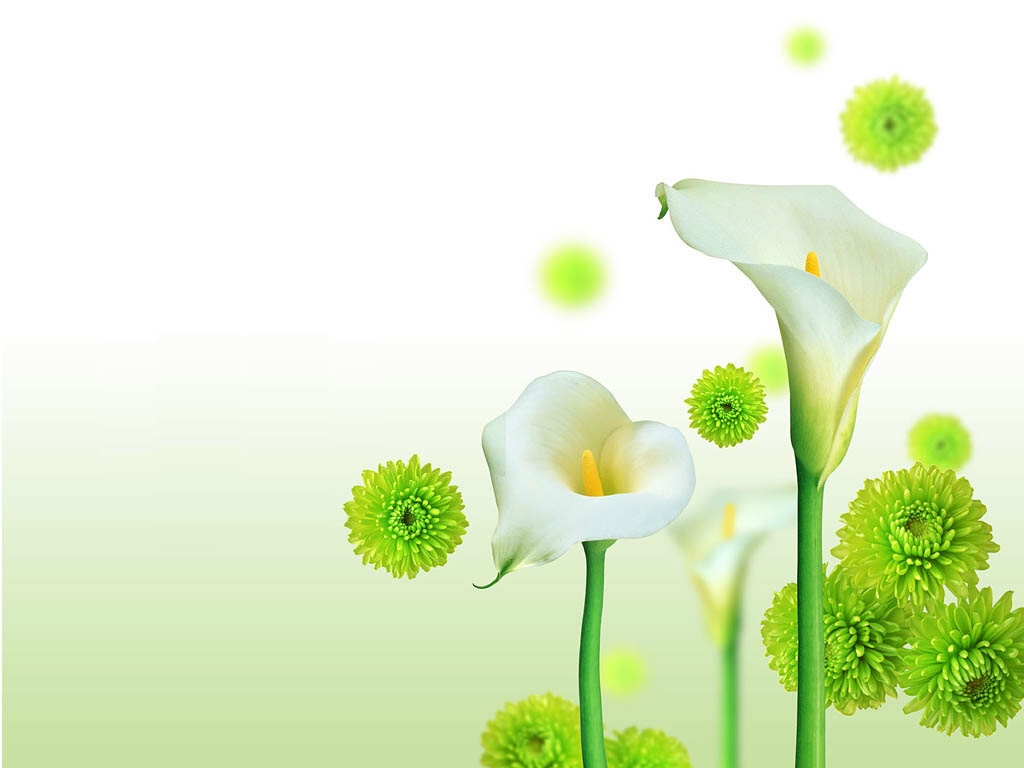 مقرر نموالنبات ومنظماته
 محاضره 7
السيتوكاينينات
في النصف الاخير من القرن 19 ، افترض العلماء ان الانسجه التي اصابها التمزق او التجريح  تنتج مادة ما تنتشر الى الخلايا السليمه المجاوره للجرح وتنبه فيها النشاط المرستيمي .
فقد اثبت احد العلماء ان المواد المنتشره في اللحاء تنبه وتحث تكاثر الخلايا في نسيج درنات البطاطس . وكذلك وجد ان خلايا النسيج الوعائي تحتوي على مواد تنبه وتحث انقسام خلايا نباتات الدخان .وقد توصل العلماء الى التركيب الكيمياىي 
الذي اطلق عليه الكينتين يسبب انقسام الخلايا في مزارع الانسجه لخلايا الدخان . ونتيجة لاكتشاف الكينتين ابتدأ عصر جديد في ابحاث انقسام الخلايا في النبات واطلق اسم السيتوكاينين  على المركبات التي تظهر خواص منظمة لنمو النبات .
اكثر المركبات شيوعا :
 Zeatin
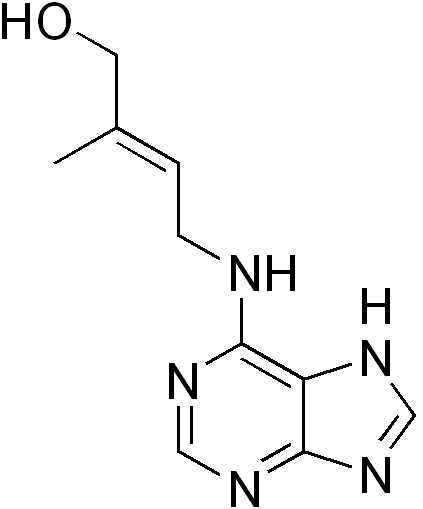 توزيع السيتوكاينينات في النبات :

تنتج في المناطق المرستيميه وفي المناطق ذات  جهد النمو المستمر ، أي ان السيتوكاينينات تكون موجوده بوفره في الجذور والاوراق الحديثه والثمار الناميه . تكون السيتوكاينينات في الجذور خاصه خلال مرحلة البادره ثم ىتنتقل الى الاجزاء العلويه من النبات خلال الخشب .
انتقال السيتوكينيات
غير قابلة للحركة الذاتية ولكنها تتحرك اساسا وتنتقل في نسيج الخشب ابتداء من الجذور وتتوزع في جميع اجزاء النبات أي انها تحمل في تيار النتح الموجود داخل النبات اي ان حركتها سلبية. وقد امكن اثبات ذلك فعند حدوث الادماء في حالة ساق نبات العنب فقد وجد ان السائل المائي من الادماء يحتوي على كمية كبيرة من السيتوكينيات. والادماء bleeding هو عبارة عن ظاهرة تساقط وظهور قطرات مائية بعد قطع الساق وخاصة في منطقة قريبة من سطح التربة.وهو يخرج من نسيج الخشب ومصدر هذه العصارة والماء الناتج هو نتيجة للضغط الجذري.
دور هرمونات النمو  في المراحل  النباتيه المختلفه
وظائف السيتوكينين 
1- انقسام الخلايا Cell division
اهم وظائف السيتوكينين هو تأثيره على انقسام الخلايا وهذه الصفة تتخذ أساساً لإثبات وجود السيتوكينين فى العديد من الاختبارات الحيوية. ولكن اتضح من التجارب انه لابد من وجود اوكسين في تجارب كالسCallus نخاع ساق التبغ. اتضح ان اضافة الاوكسين منفردا في البيئة يسبب كبر حجم الخلايا فقط دون انقسام والعكس صحيح فاضافة السيتوكينين منفردا في البيئة لا يسبب انقسام الخلايا. وعند اضافة الاوكسين والسيتوكينين للبيئة يحدث انقسام سريع للخلايا وينمو نسيج الكالس ويكبر في الحجم. أي يتضح ان السيتوكينين والاوكسين لازمين معا لحدوث انقسام الخلايا.
اذا تمت اضافة الكاينيتن اكثر من الاوكسين يحفز        سيقان واوراق .
اذا تمت اضافة الكاينتين اقل من الاوكسين يحفز         الجذور .
وقد اتضح دوره جليا  في تكوين الصفيحه الوسطى اثناء الانقسام كما له دور في تنشيط الجينات اللازمه لانتاج انزيمات 
الايض المختلفه وبناء الماده العضويه التي لها دور في رفع الاسموزيه داخل الخلايا النباتيه  وزيادة معدلات الامتصاص .حتى تصل الخليه لمرحلة البلوغ ويصبح لها القدره على الانقسام .
2- استطالة الخلايا Cell enlargement
يؤثر السيتوكينين على الاستطالة العرضية للخلايا أي تستطيل الخلايا بالعرض اما الاستطالة الطولية للخلايا فيتحكم فيها الاوكسين والجبريللين. حيث وجد ان له دور في تركيز الماده العضويه داخل الخلايا لزيادة اسموزيتها وبالتالي حجمها . 
وترجع استطالة الخلايا للاسباب التاليه :
1- تنشيط امتصاص الماء في الخلايا ، وامتصاص الماء يتكون كاستجابه لتكوين السكريات المختزله في الخلايا الفلقيه .
2- يزيد من نشاط الانفرتيز وهو الانزيم المحلل للسكر الى جلوكوز وفركتوز.
3- يعمل الكينتين على مرونة الجدار الخلوي مما يشجع تضخم واتساع الفلقات .
تسبب المعاملة بالسيتوكينين كبر في حجم الخلايا في اقراص اوراق النبات ،يعتقد ان السيتوكينين لازم لكبر مساحة النصل حيث انه في حالة ازالة القمة النامية للجذور وهي مكان تخليقه تفشل الاوراق في الفرد leaf expansion
كما وجد ان معاملة الاوراق بالسيتوكينين في هذه الحالة تسبب فرد الاوراق أي تحل المعاملة باضافة السيتوكينين محل القمة النامية للجذور.
3- التميز في الخلايا :
له دور في تميز الخلايا  النباتيه  الى انسجه وعائيه  حيث ينشط الكامبيوم الحزمي والبين حزمي 
 لانتاج الخشب واللحاء  وهو يتعاون مع الاوكسين والجبرلين في انتاج الخشب واللحاء .
فهو يتعاون مع الاوكسين لانتاج خشب اكثر في حالة عطش النبات وتعرضه للجفاف .
ويتعاون مع الجبرلين لانتاج لحاء اكثر  .
4- السيتوكينين يمنع الاصفرار:
 لتأثيره الموجب على البروتين والاحتفاظ بمادة الكلوروفيل ومنع تحللها ويعتبر ذلك أحد الاختبارات الحيوية الدالة عليه. وقد أمكن استغلال تلك الفكرة فى تخزين بعض المحاصيل الورقية كما فى الخس والبقدونس وقد وجد انه يخفض من معدل تنفس بعض المحاصيل الورقية فيساعد بذلك على تخزينها. كما ان له دور في تكوين صبغة بيتاسيانين حيث وجد ان
بادرات بعض النباتات تحتاج  الى الضوء لتكوين صبغة betacyanin ولكنها يمكن ان تتكون في الظلام عند معاملتها بالسيتوكينين. أي ان للسيتوكينين دور هام في تكوين الصبغة.
5- الازهار :
يعمل على تنشيط  هرمون الازهار  في نباتات النهار القصير  والتي تحتاج الى ليل طويل لتنشيط هرمون الازهار وقد وجد ان للسيتوكاينين دورا بارزا بتنشيط الازهار  عند معاملة النباتات به .
7- تكوين الثمار:
بعد حدوث الاخصاب يكون نمو المبيض في الفترة الأولى نتيجة لانقسام الخلايا فقط وبعد هذه المرحلة يصبح نمو المبيض نتيجة كبر حجم او استطالة الخلايا. ولذلك فان نمو المبيض وتحوله الى الثمرة يكون في المراحل الاولى على الاقل راجع الى السيتوكينين خاصة وانه امكن اثبات ذلك. فقد وجد ان الثمار اثناء تكوينها تحتوي على تركيز عالي من السيتوكينين وخاصة في المراحل الاولى اثناء انقسام الخلايا ومثال ذلك القطن والتفاح والموز وغيره. 
ويعتبر المكان الرئيسي لتخليق السيتوكينين في النبات هو القمم النامية للجذور ولكن يمكن ان تكون الثمار الصغيرة اثناء تكوينها وايضا الاجنة مركز لتخليق هذه المركبات. حيث وجد ان الازهار تتحول الى الثمار بالرغم من ازالة القمم النامية للجذور كما في الطماطم والتبغ.
8- كسركمون البذور:
يمكن ان تسبب المعاملة بالسيتوكينيات انبات البذور في بعض الحالات. فقد وجد في حالة بذور الخس صنف Grand rapids ان الضوء لازم لانبات هذه البذور وان الضوء الاحمر هو المؤثر على الانبات دون الوان الطيف الضوئي الاخرى. وجد ان البذور المعاملة بالكينيتين يمكن ان تنبت في الظلام، أي انه يحل محل الضوء الاحمر او الضوء العادي. كما يؤثر الكينيتين على انبات بذور التبغ. 
كما يعمل على كسر كمون في البذور مع الجبرلين ومقاومة عمل الابسيسك اسد حيث يعمل عكس عمل الهرمون المسبب لكمون البذور .
حيث يعمل على زيادة اسموزية الخلايا ويزيل بلزمتها  عن طريق تركيز المواد العضويه والسكريات  الى داخل الخلايا كما يعمل مع الاوكسين في تفكيك السليلوز واشباه السليلوز 
ليسمح بمرور المواد والماء  عبر الجدر الخلويه .
9- تأخير الشيخوخة:
 عند حدوث الشيخوخة للورقة يحدث انخفاض في محتوى الكلوروفيل والبروتين وRNA ثم تسقط الورقة او تجف على النبات. والسيتوكينين يؤخر الشيخوخة لأنه يمنع التدهور السريع والانخفاض في تركيز الكلوروفيل والبروتين وRNA.
ايضا السيتوكينين يؤخر دخول النسيج النباتي فى الشيخوخة Ageing  من خلال تثبيط النشاط الإنزيمي الخاص بجميع العمليات الفردية للشيخوخة مثل منعه لنشاط إنزيم Dehydrogenase، ايضا له دور في إيقاف أو تأخير التحلل والموت Senescence

واذا فصلت الاوراق الناضجه عن النبات يحدث :
1- تحلل سريع للبروتين .
2- هجرة المكونات اللبيديه والاحماض النوويه الى العنق .
3- سرعه تحلل الكلوروفيل واختفائه .
فمعاملة الاوراق المفصوله بالسيتوكينين يطيل فترة حياتها عن طريق تاخير تحلل البروتين والكلوروفيل .
10- التساقط :
له دورا في إيقاف التساقط ومنعه Abcission  مثل تساقط الأوراق والأزهار والثمار، وذلك لدوره البارز في منع نشاط انزيمات التحلل .
- السيادة القمية Apical Dominance
ملخص هذه الظاهرة ان البرعم الطرفي ينمو بنشاط بينما يمنع البراعم الابطية والموجودة اسفله لمسافة ما على النبات من النمو، أي انه ورغم وجود برعم جانبى فى إبط كل ورقة فأن الفروع الجانبية لا تنمو ما دام البرعم الطرفى محتفظا بقوته ومستمر فى النمو , فأذا ما تم إزالته فالنمو يبدأ فى الحال من البراعم الجانبية معطية الاوراق او الأفرع او الأزهار. وهذا التأثير المثبط للبرعم الطرفى على نمو البراعم الابطية هو ما يسمى بالسيادة القمية. 
 وهذا راجع لتأثير الاوكسين بتركيز عالي في البراعم الابطية اسفل البرعم الطرفي مما يمنع نموها حيث ان هذه البراعم تحتوي على الاوكسين الخاص بها وعلى اوكسين اضافي منقول اليها من البرعم الطرفي فتصل الى التركيز المثبط للنمو.
وتعد من التطبيقات الهامة للسيتوكينين الحد من تأثير ظاهرة السيادة القمية فتؤدى المعاملة به الى تشجيع تكوين البراعم الجانبية فى الورق، ايضا قد يرجع البعض السيادة القمية الى زيادة الأوكسين بالبراعم وفى نفس الوقت قلة السيتوكينين فعند اضافة السيتوكينين خارجيا أمكن إلغاء السيادة  القمية ويبدو ان العلاقة التضادية بين الأوكسين والسيتوكينين هى المسئولة عن السيادة القمية.
الية عمل السيتوكاينين
هناك اقتراحات لالية عمل السيتوكاينين هي :
1- الكينتين يسبب انتقال النتروجين الذائب من اوراق الدخان الى مواضع اخرى على نفس النبات . ادت هذه النتائج الى ان السيتوكاينينات تؤثر على النبات لانها اماكن جذب لها افضلية  في اجتذاب وتركيز وتراكم المغذيات .
وقد اقترح الباخثين ان الاوراق المعامله بالسيتوكاينين تنظم سريان وتدفق المغذيات اليها  أي ان هذه المواد الغذائيه تسحب من النبات الى اماكن معينه  بنفس النبات ولكنها معامله بالسيتوكينينات .
2- عمل السيتوكاينين يكون بتاثيره على الارجح على عملية بناء البروتين عن طريق اشتراكها في عملية اتصال ال RNAمع الريبوزوم اثناء تمثيل البروتين .
ومن العوامل التي تدل على ان الستوكاينينات تتفاعل مباشرة مع الاحماض النوويه هي : 
تركيب الستوكاينين الكيميائي .
ينبه وينشط السيتوكانين لتخليق  كل من RNA وكذلك البروتين .